Архітектура між двома війнами
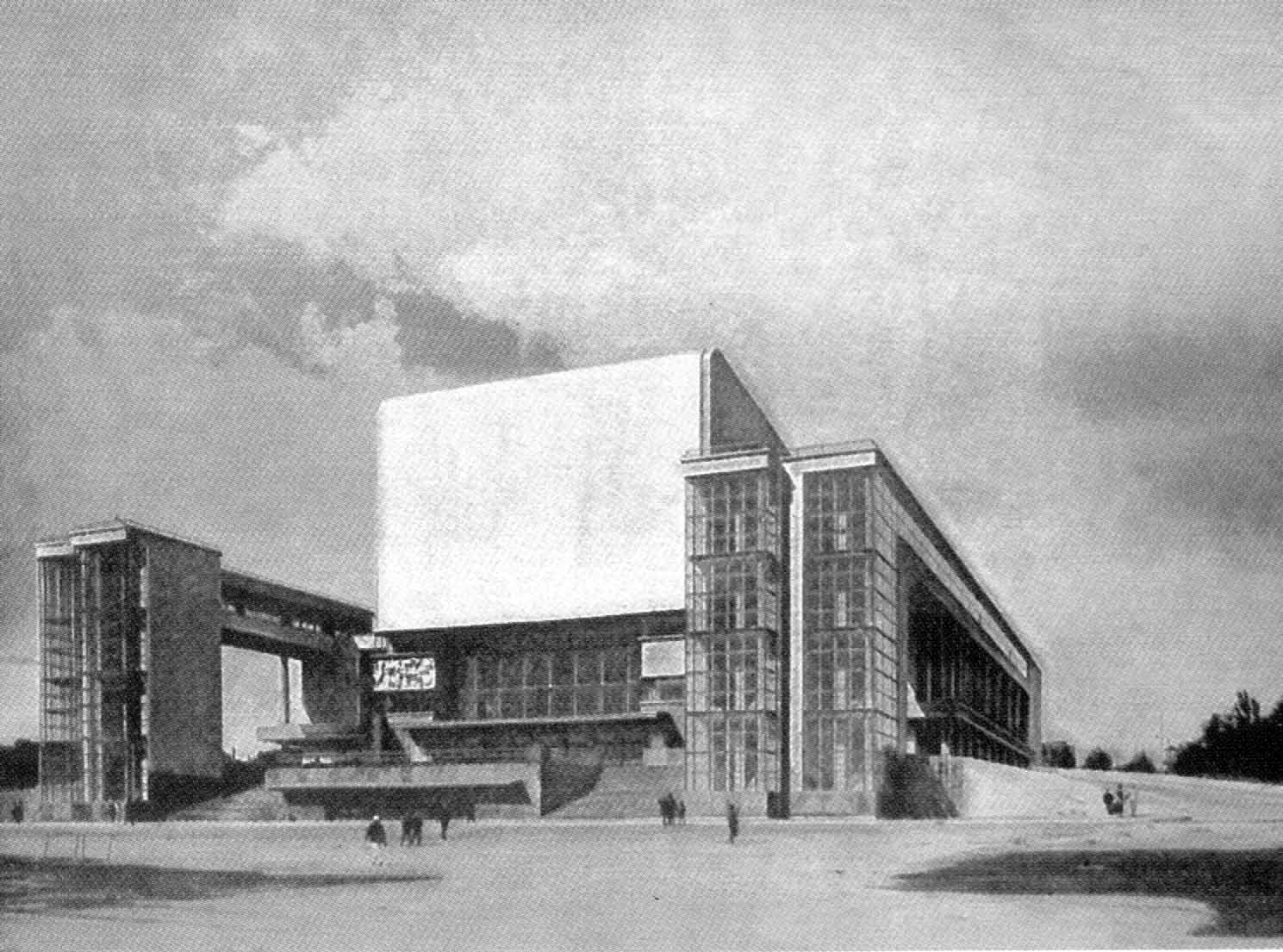 Архітектура періоду між світовими війнами виникла на основі авангардного руху в декількох європейських країнах наприкінці 1-й світової війни. Раціональна програма нової звільненої форми, реформа плану і простору будівлі, доцільність і соціальна функція архітектури і впровадження нового будівельного матеріалу і конструкції були загальними для всіх країн.
Драматичний театр ім. М.Горького
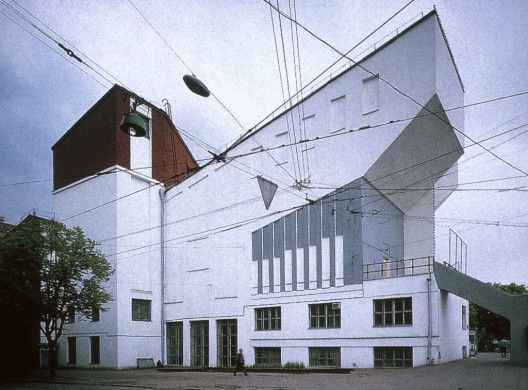 Театр Романа Виктюка (Клуб им. Русакова)
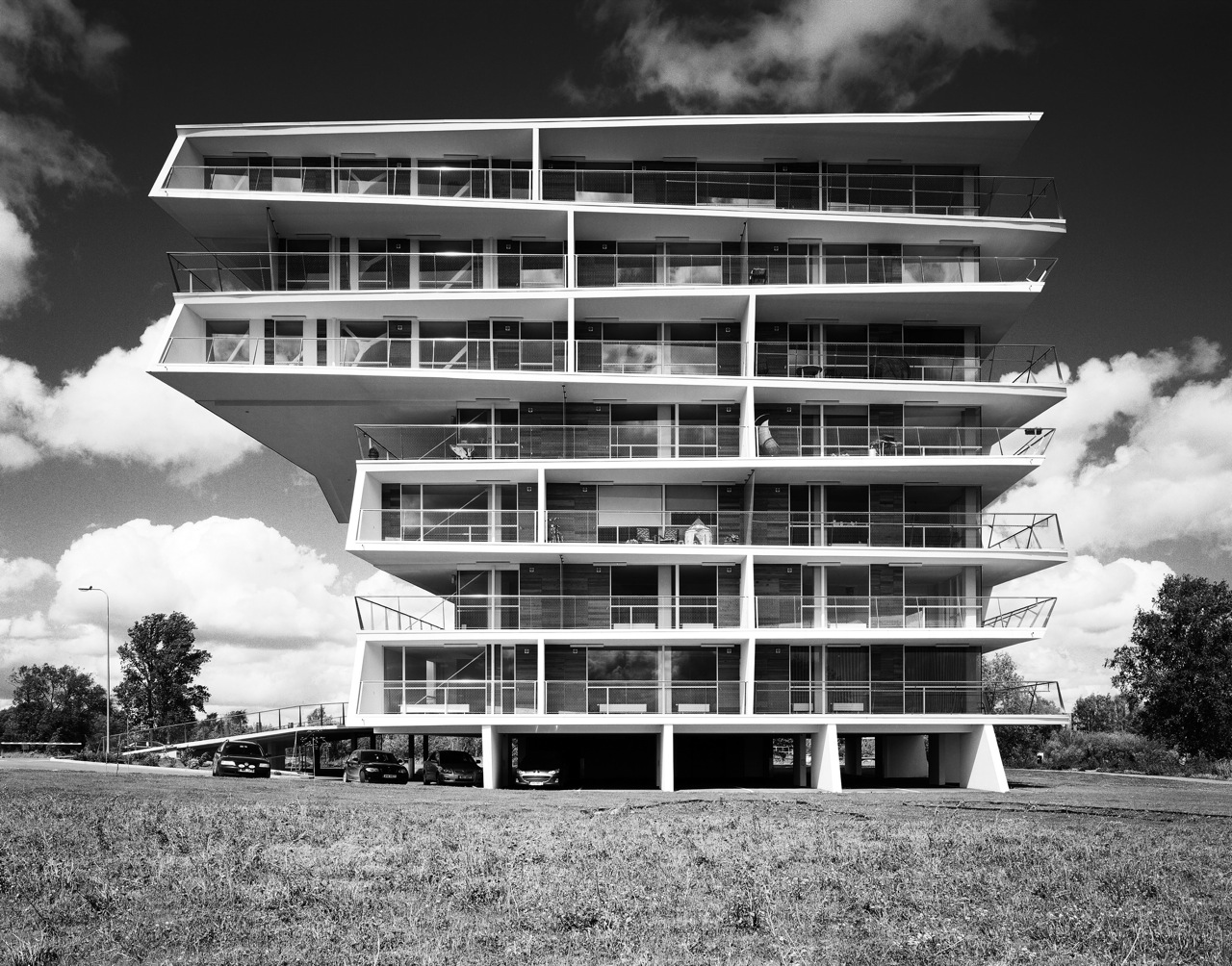 В Франції вони проявилися у вигляді пуризму архітектора Le Corbusiera, у Німеччині їх застосовувала школа Bauhaus у місті Веймар, у Голландії рух De Stilj, у Радянському Союзі програма конструктивізму, і в Чехословаччині програма функціоналізму, яка спочатку входила в програму авангардного кружка Деветсіл.
Le Corbusiera
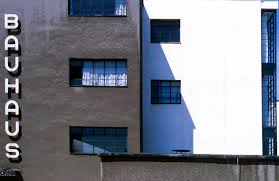 Bauhaus
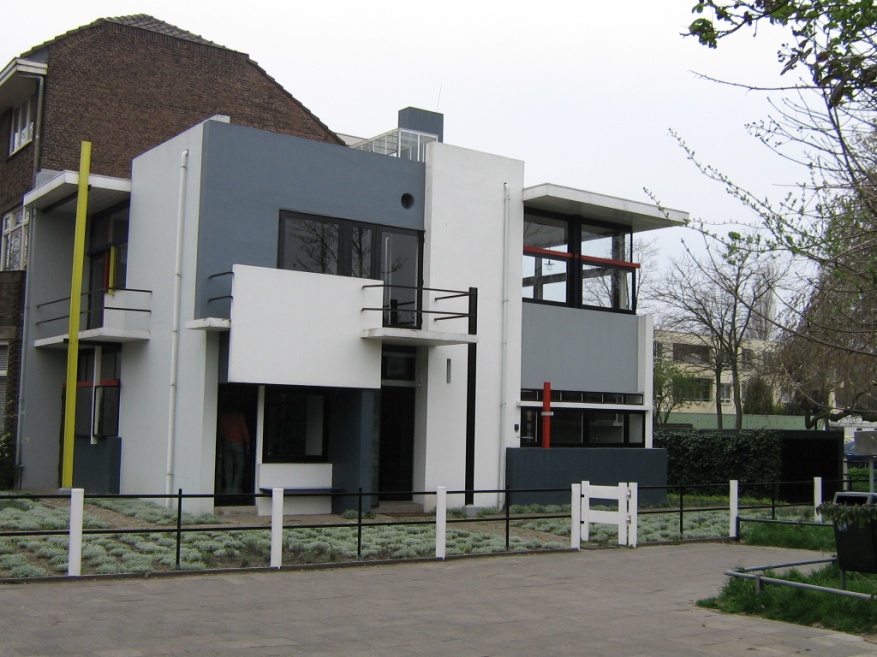 Функціоналізм
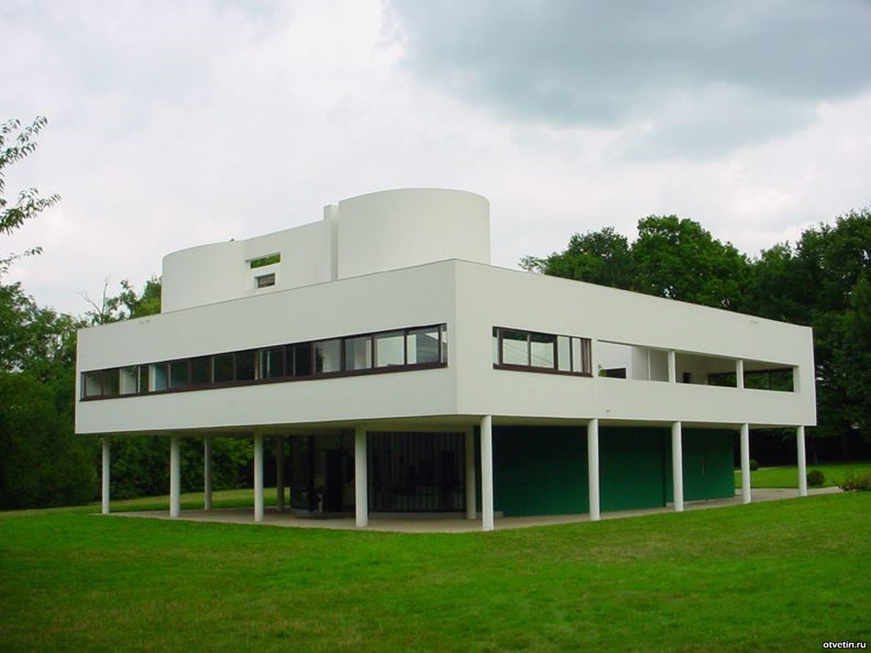 De Stilj
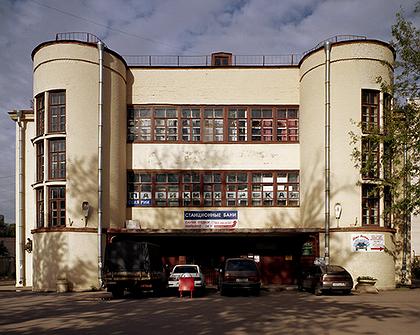 Деветсіл
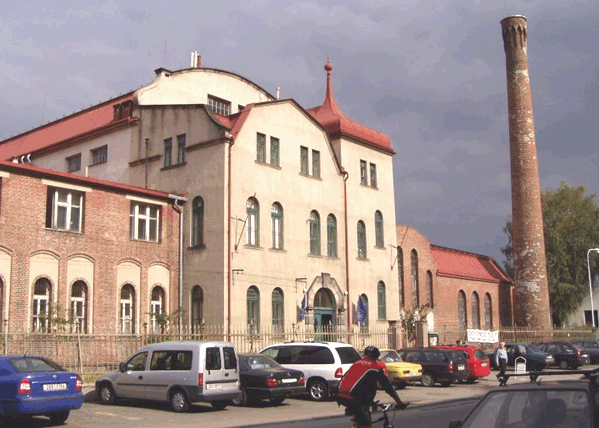 Конструктивізм
Так, наприклад, чеська архітектура початку 20 сторіччя відображає динаміку розвитку науки і техніки, суспільних ідеалів, політичного розвитку й утворення нових державних структур.
Вже в 19 столітті в архітектурі виникає тенденція відходу від історизму і пошук самобутніх форм, які відповідають новим потребам і технічним можливостям сучасності.
 Показником таких прагнень з'явилося світоглядне, творче і стильове співзвуччя у всіх сферах мистецтва.
Паралельно з чеською сецесією і модерном в інших країнах подібним чином виникали напрямки, які мають свої специфічні відмінності:
в Англії - Arts and Crafts, пізніше Modern style,
у Німеччині - Jugendstil,
у Франції - L'аrt nouveau,
в Австрійській монархії - secession,
в Америці вже існувала раніше "чиказька школа" також перетерплювала свої трансформації.
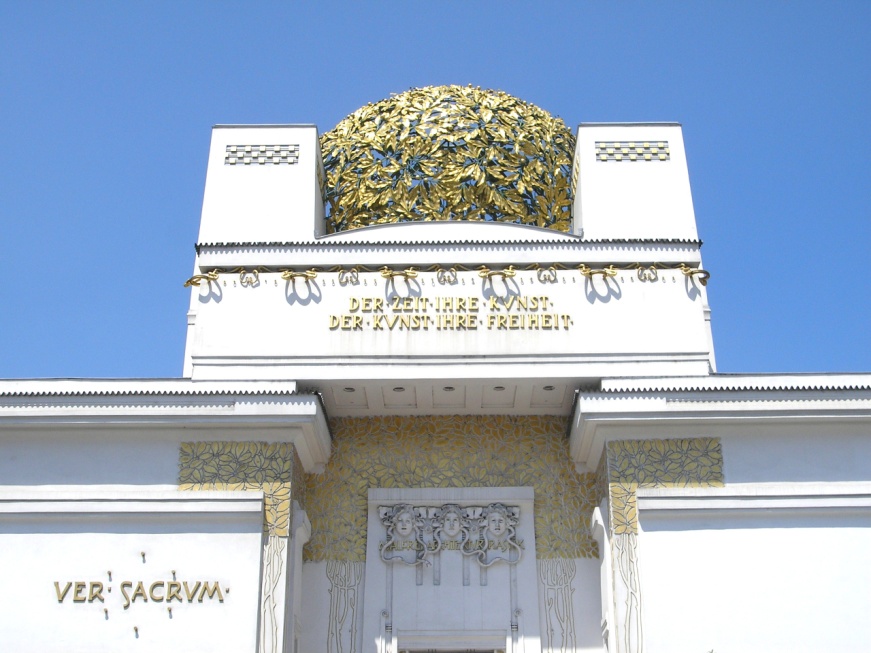 Secession
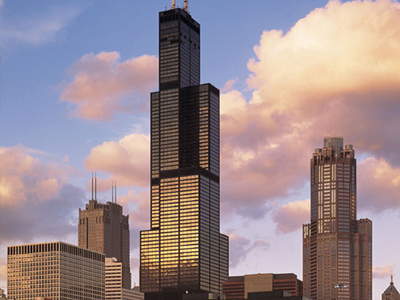 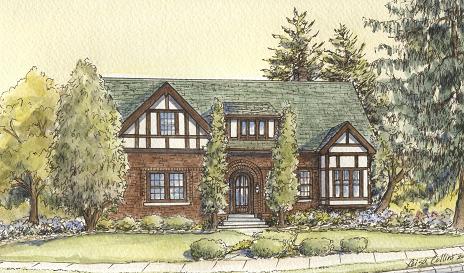 “Чиказька школа"
Arts and Crafts
Jugendstil
L'аrt nouveau
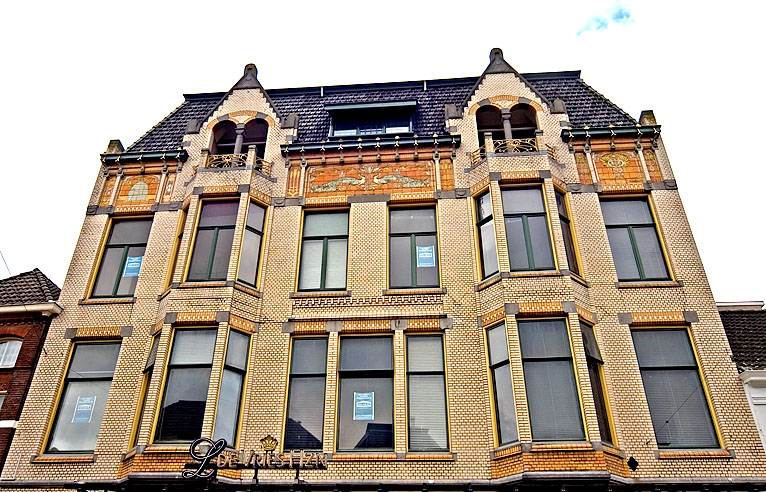 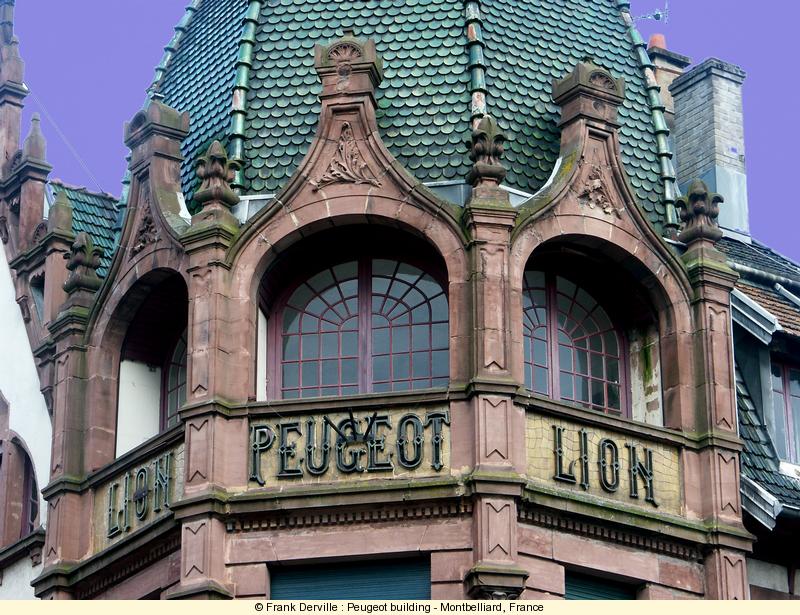 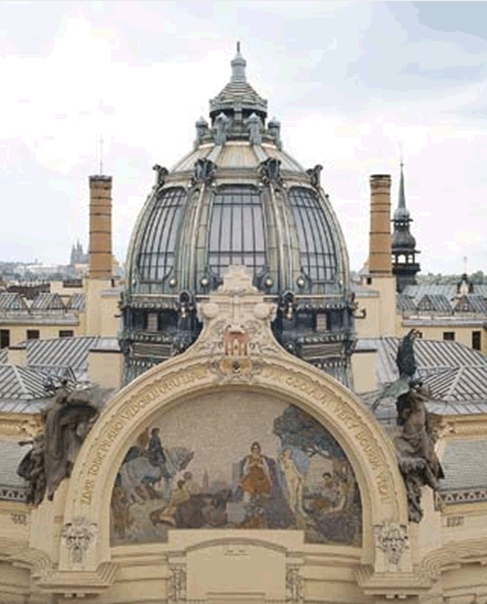 Наступною фазою розвитку архітектури, яка наступила наприкінці першого десятиліття 20 ст., стали конструктивістські і функціоналістичні напрямки.
Основні ознаки цього "індивідуалістського модерну" - майже "голі", неоформлені фасади, застосування нових будівельних матеріалів, особливо, залізобетону, і вільне композиційне рішення обсягу будівлі на основі, як правило, функціонального планування.
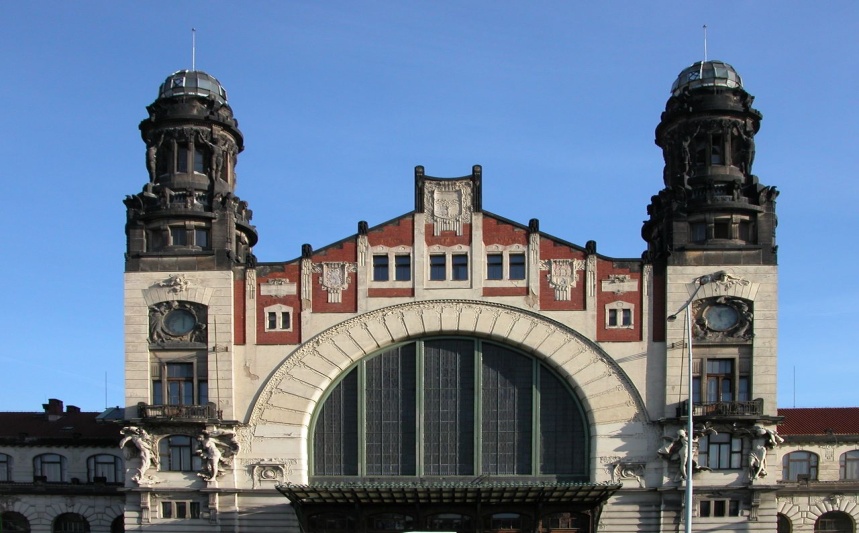 Використання нових будівельних матеріалів, формується новий стиль — сецесіон або сецесія, який порвавши із застарілим смаком минулого. Отут усі деталі в тому числі й обстановка, проектуються в одному і тому ж стилі. У якості декоративних елементів часто використовуються рослинні мотиви. Значення цього стилю в тому, що він звертав увагу, на необхідність модернізації.
Прага
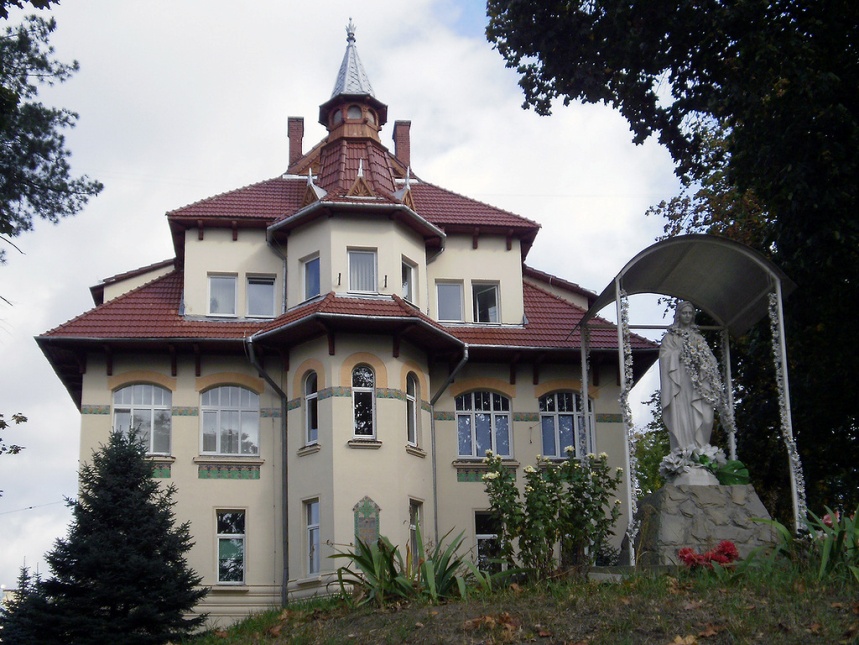 Львів
Стиль конструктивізм оголосив війну міщанській помпезності, та сформував своє бачення в доцільності форм, у простоті, пропорціях, масштабі та гармонійному співставленні матеріалів.
Конструктивісти були переконані, що архітектурний твір повинен відповідати утилітарному призначенню й у той ж самий час мати свою художню виразність.
Чималий внесок у розвиток архітектурної справи міжвоєнного періоду зробила радянська архітектура.
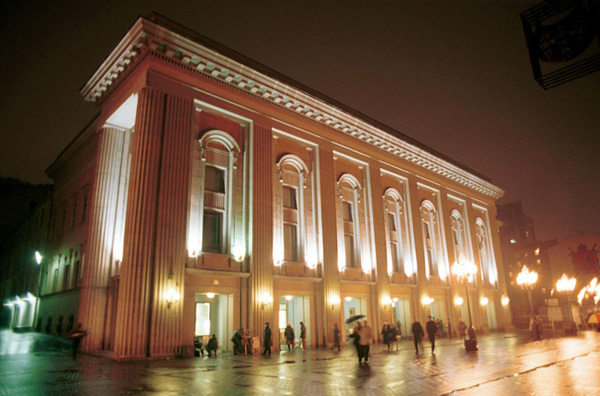 Дом театра ім. Вахтангова
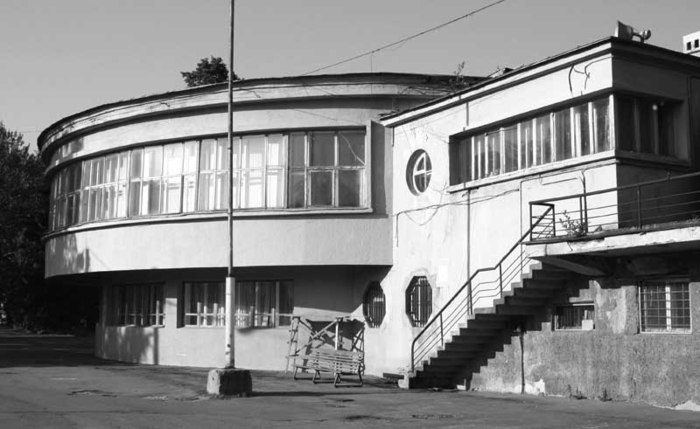 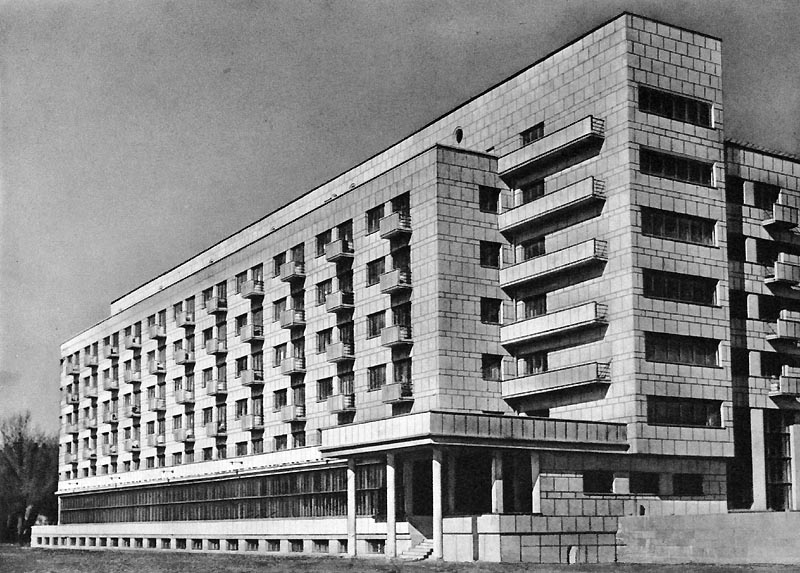 Такі пам'ятники як будинок Центросоюза Ле Корбюзье, будинок Наркомфина в Москві, ансамбль вулиці Страйків у чи Санкт-Петербурзі бібліотека Алвара Аалто у Виборзі і деякі інші будівлі можуть по праву вважатися золотим фондом архітектури "сучасного руху". Здобула світову популярність і архітектура середини 1930-х — 1950-х років, у тому числі знамениті станції московського метрополітену, висотні будинки. Проте, російська архітектура ХХ століття дотепер не представлена в Списку Всесвітньої спадщини ЮНЕСКО.
Будинок Наркомфина
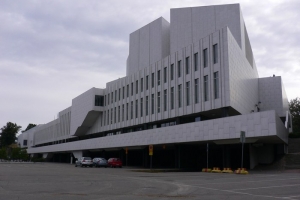 Бібліотека Алвара Аалто
Архітектори
Німеччина, Голандія і Франція:
 В. Гропіус (1883- 1969),
 Л. Міс ван дер рое (1886-1969)
 Ш. Э. Жаннере(Ле Корбюзье) (1887-1965).
Фінляндія:
Аалто Алвар( 1898-1976)
США:
Френк Ллойд Райт(1867-1959)
СРСР:
 брати Пантелеймони
 Ілля Голосовий
 Михайлом Барщ
 Володимиром Владимировим